批判与反抗
进一步发展
萌芽
制度确立
马克思主义
资本主义的发展史
殖民地独立运动
英国资产阶级革命
文艺复兴
第二次工业革命
美国独立战争
制度扩展
新航路开辟
法国大革命
俄国农奴制改革
工业革命
美国内战
日本明治维新
第一次工业革命发生在哪国？时间？标志性发明是什么？
欧美国家最早进入到资本主义社会有哪些国家？
英国，18世纪60年代，瓦特蒸汽机
基础回顾
英、美、法
第一次工业革命发生有何影响？
资产阶级革命和工业革命有什么关系？
1.生产力；         2.生产方式；
3.阶级结构；     4.英国；
5.城市化；         6.资本主义；
7.对亚非拉地区；
8.对环境
资产阶级革命为工业革命提供了基础
工业革命巩固了资产阶级革命
批判与反抗
进一步发展
萌芽
制度确立
马克思主义
资本主义的发展史
生产力飞速发展
殖民地独立运动
英国资产阶级革命
文艺复兴
第二次工业革命
美国独立战争
制度扩展
新航路开辟
法国大革命
俄国农奴制改革
工业革命
美国内战
日本明治维新
两次工业革命中的资本主义世界
第六单元资本主义制度的扩展
PART1
基础回顾
1861年
“二一九法令”
《宅》《解》
1861-1865
1868
政治
经济
军事
废除农奴
农奴制阻碍了资本主义发展
两种制度的矛盾
幕府统治阻碍资本主义发展
社会
教育
赎买份地
第二次资产阶级革命
资产阶级改革
资产阶级改革
民族危机
林肯当选总统
克里米亚战败
富国强兵
巩固；缓和；避免
维护国家统一
P103：
积极……
消极……
P94:
积极……
消极……
废除了……
扫清了……
统一了……
武士阶层
亚历山大二世
林肯
自上而下改革
自上而下的改革
革命
PART2
对比提升
从措施上来看，为什么日本资本主义发展好于俄国？
俄国农奴制改革与日本明治维新有何共同点？
日本的改革更加全面和彻底
材料一：俄国彼得一世改革是封建性质的改革；日本明治维新彻底推翻了幕府统治。
对比提升——改革篇
资本主义发展受阻
材料二：亚历山大二世说: “与其等农奴自下而上解放自己,不如自上而下地解放农奴”
自上而下的改革
解决土地问题
材料三：（日本领导者）并不对西方文明本身感兴趣，而仅仅对其中增强了民族力量的那些组成成分感兴趣。
走上资本主义发展道路，保留大量封建残余，改革后都进行对外扩张
结合材料说说，为什么日本的改革比俄国更加全面？
美国两次资产阶级革命的异同
说说美国是如何从殖民地成为世界最强的资本主义国家？
资本主义的发展受到阻碍
英国殖民统治
南方奴隶制种植园经济
对比提升——革命篇
资产阶级革命
民族解放战争
统一战争
战争、武力
资产阶级与种植园主的联盟
资产阶级
北方资产阶级
促进了资本主义的发展，扫除了资本主义发展的障碍
保留了黑人奴隶制
废除了黑人奴隶制
十九世纪的世界
PART3
同一时期，处于清政府统治下的中国如何应对世界发展？
19世纪60年代资本主义的巩固与扩大
1861美国南北战争：
1861俄国农奴制改革：
1868日本明治维新：
第二次工业革命
对比19世纪的俄国、美国、日本的改革与革命，是什么导致中国学习西方失败？
洋务运动
地主阶级的自救运动
技术
失败，北洋水师全军覆没
君主立宪制
戊戌变法
失败
资产阶级救亡图存的改革
想一想：政治制度与经济发展之间有什么关系？
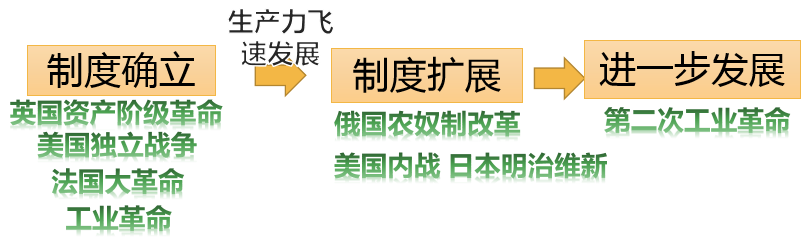 符合时代发展需要的政治制度能推动经济发展；反之，则会阻碍；
这对深化中国的改革开放有何启示？
经济的发展程度决定了国家所要实行的政治制度。